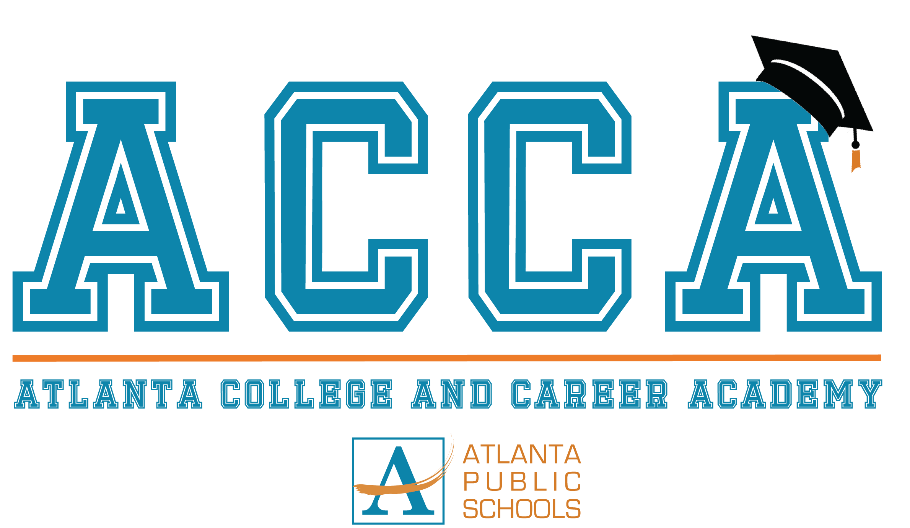 Virtual Open House
August 20, 2020
1 p.m.
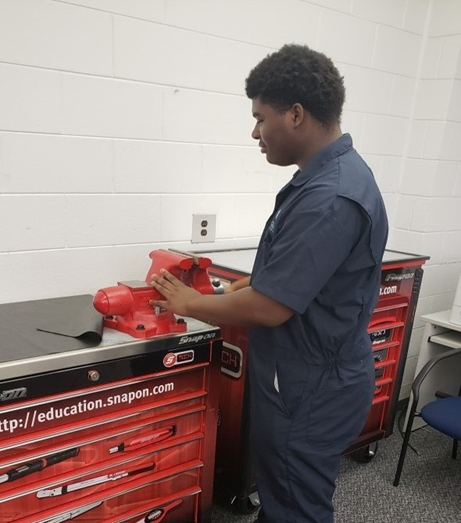 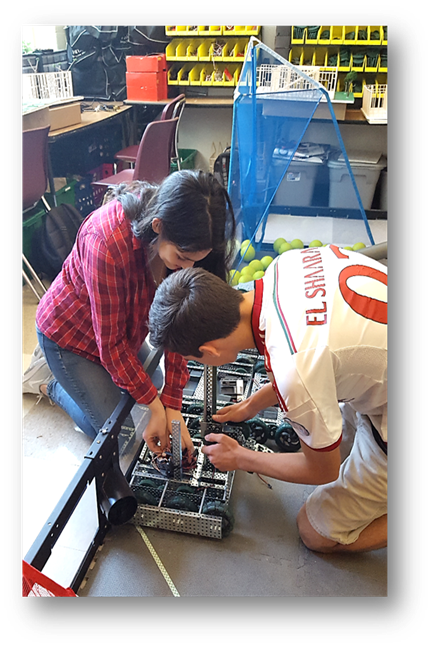 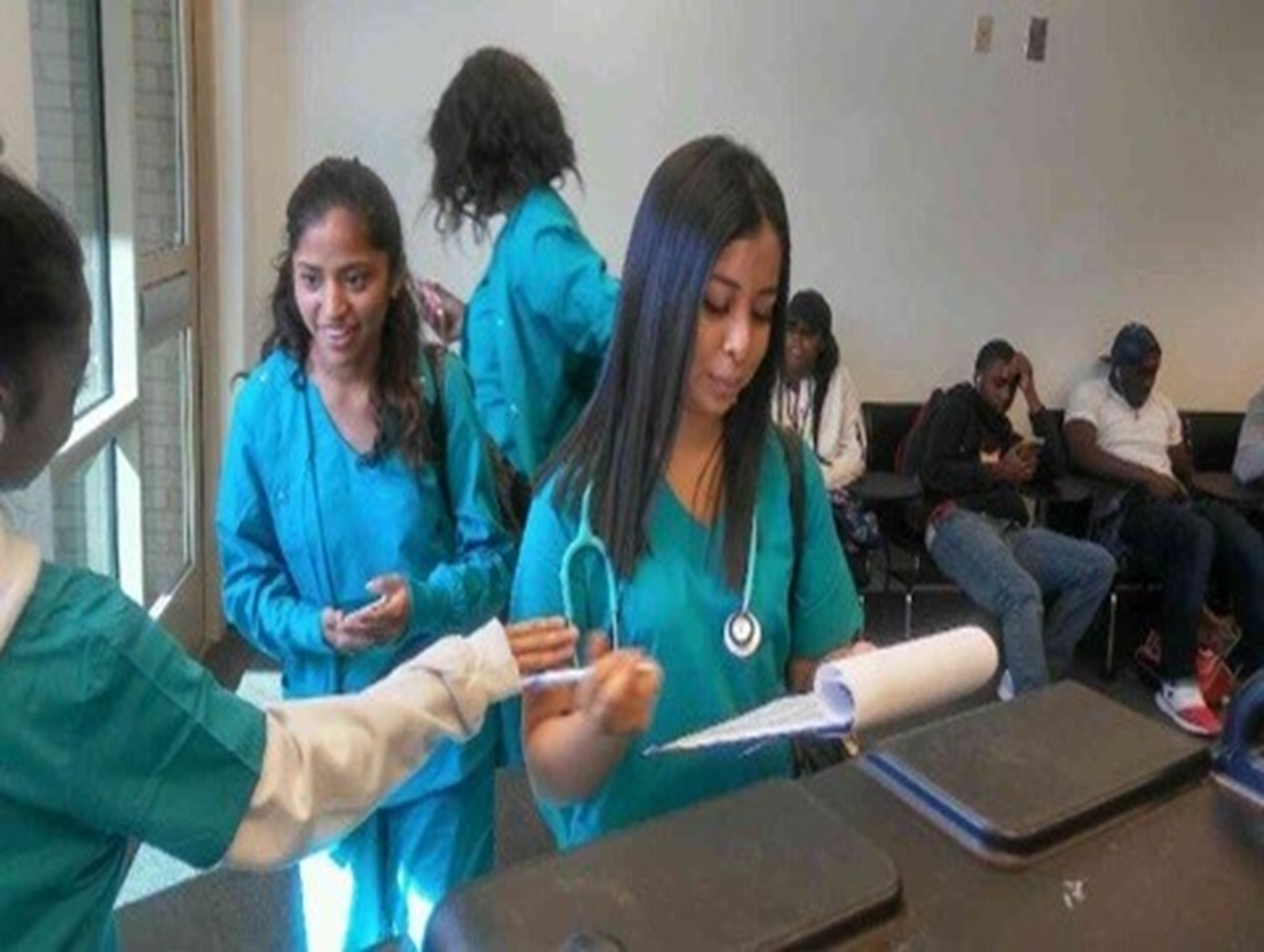 Dr. Tasharah Wilson, Principal
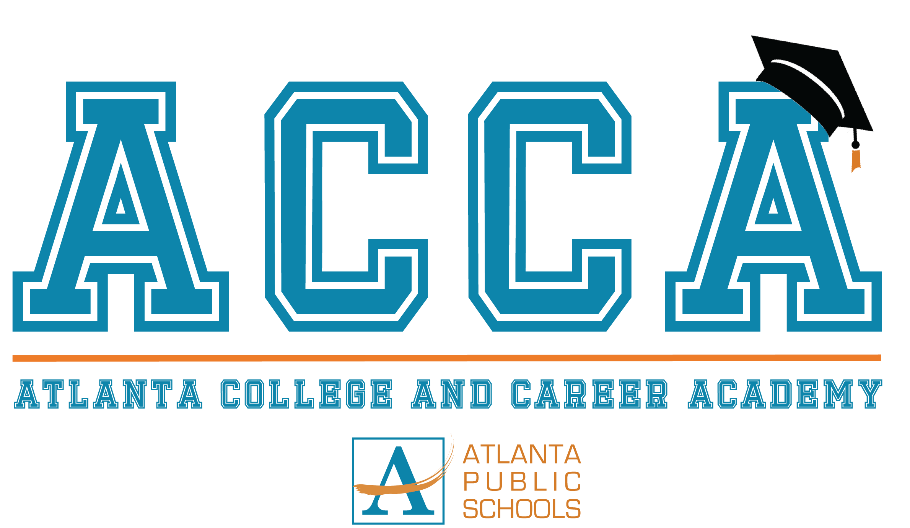 Cybersecurity Pathway
Presenter:

Ms. Amber C. Williamson MISM, MNCM
3
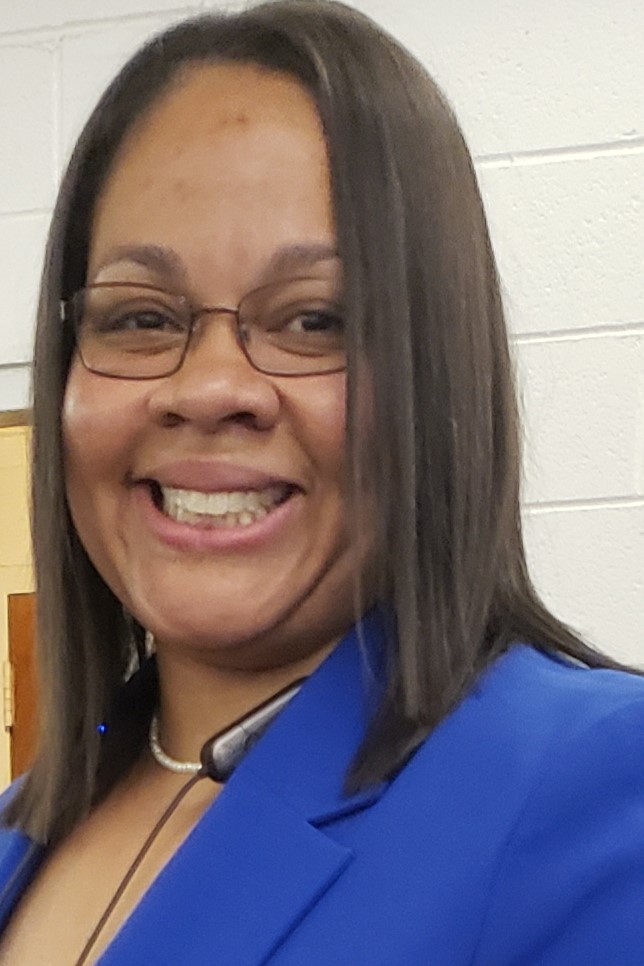 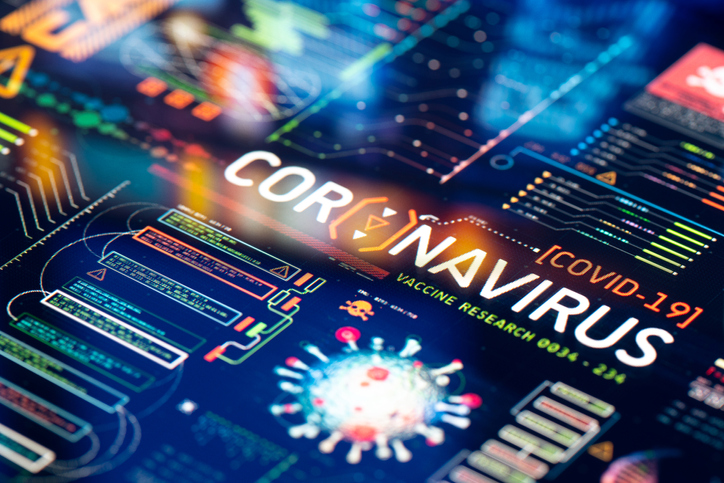 I’m excited to be your teacher!
15+ years of Industry and Educational Experience in IT and Cybersecurity.
BS Biology – Xavier University of Louisiana
BS Technical Management – DeVry University
Masters of Information Systems Management and Masters of Network Communications Management with Wireless Communication Concentration from Keller Graduate School of Management.
Starting Doctorate Program in Cybersecurity – Marymount University.
Professional Background: Non-Profit Computer Repairs, Technical Support, Field Engineer, Network Engineer, Cybersecurity Consulting Analyst.
What made you choose this field? Passion and Innovation
Exciting Facts about Cybersecurity
https://www.cyberseek.org/heatmap.html
Exciting Facts about Cybersecurity Certifications
https://www.cyberseek.org/heatmap.html
Exploration of Cybersecurity
What special projects will we complete?
What experiences will we have?
What will make this pathway exciting?

QOTD: How many of you want to make a salary between $50k-$60k out of High School and certified in Security+? Every student and even parent should be raising their hands!
An Introduction to Cybersecurity Careers by Infosec
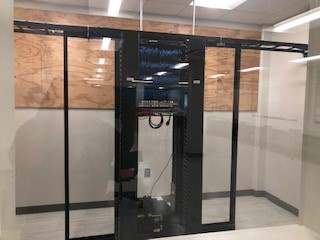 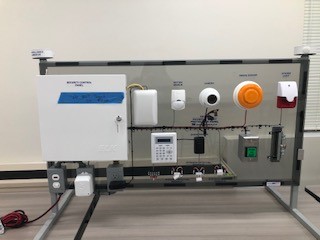 Exploring Our Lab
Here is our new classroom 
See the tools and equipment that will be used.
Explain what they will do with the equipment.
Name some products/experiences  that will be created.
What will students explore during the first course and continued pathway?
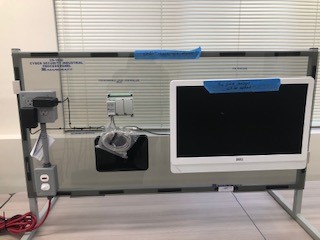 Instructional Expectations
ACCA Counselors
Questions
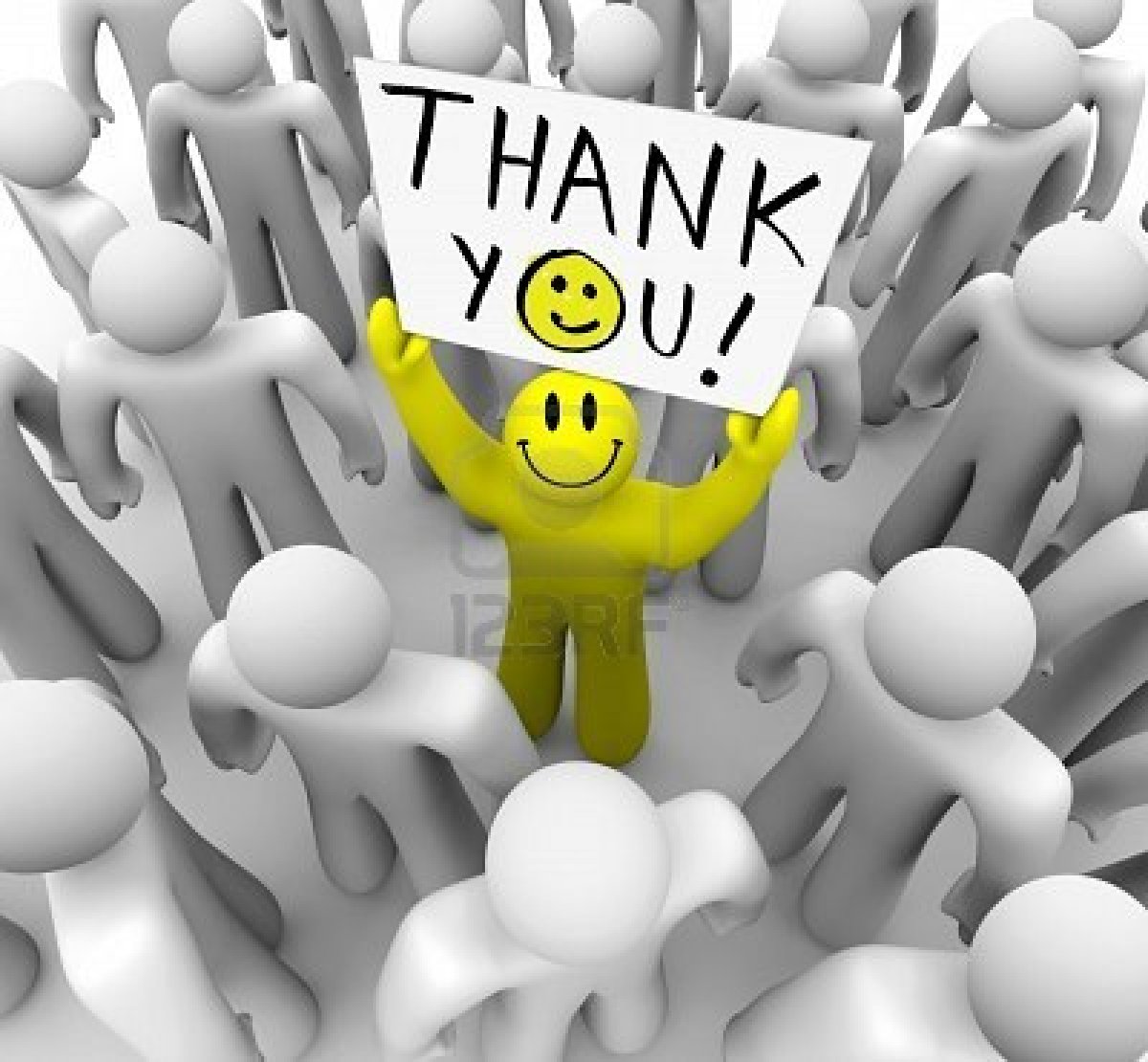 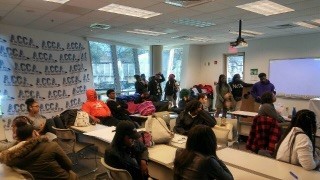 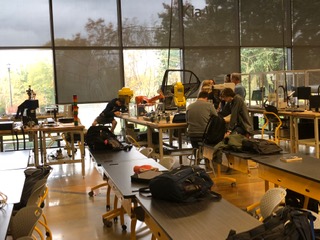 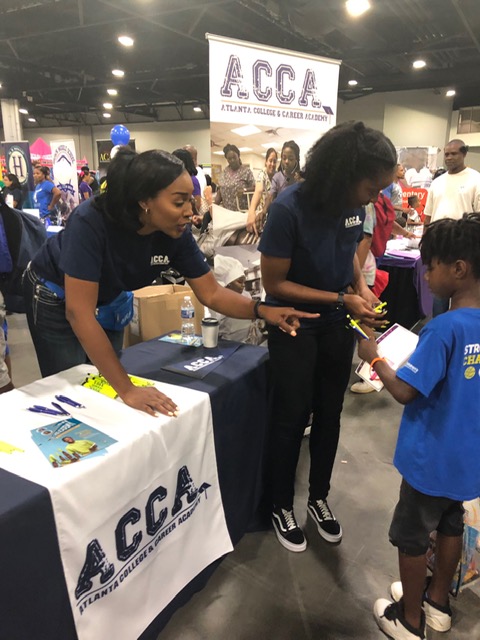 12
12